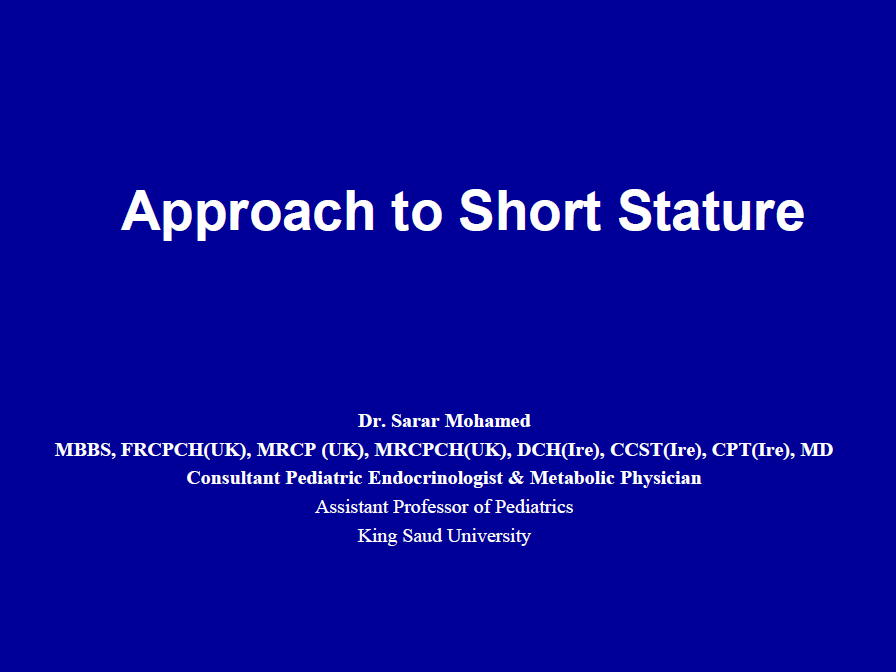 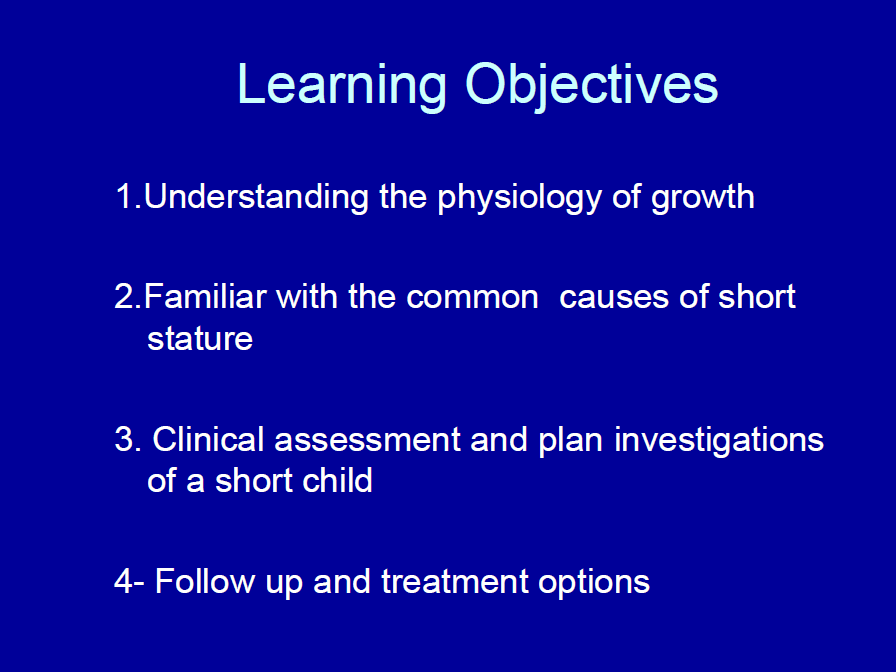 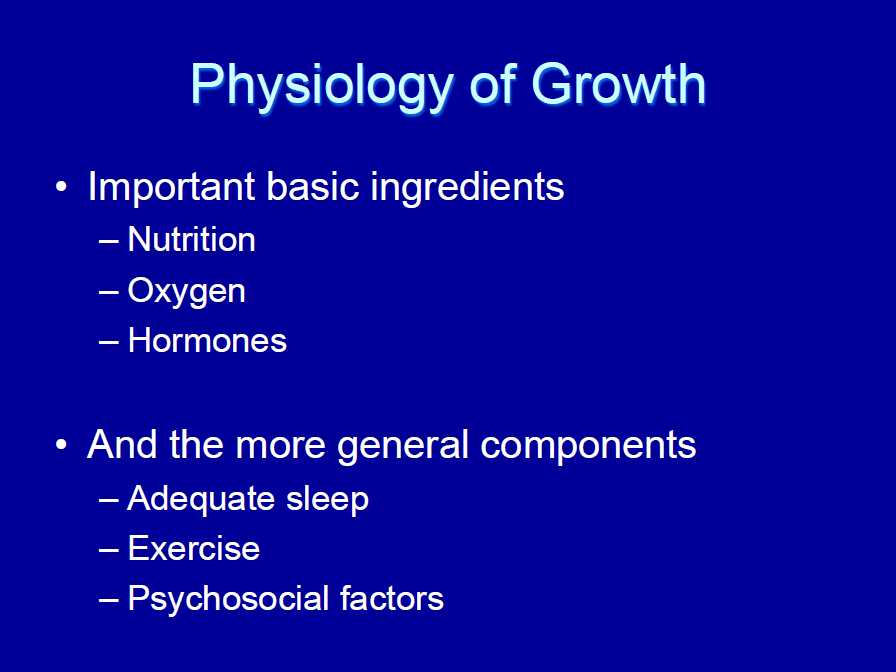 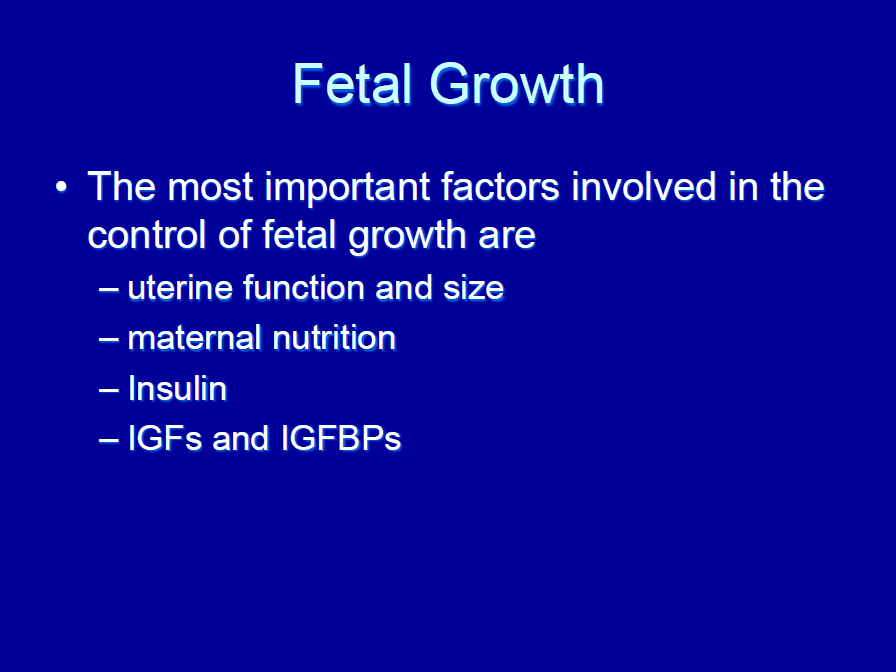 NB : the main Hormone responsible for growth is Growth Hormone
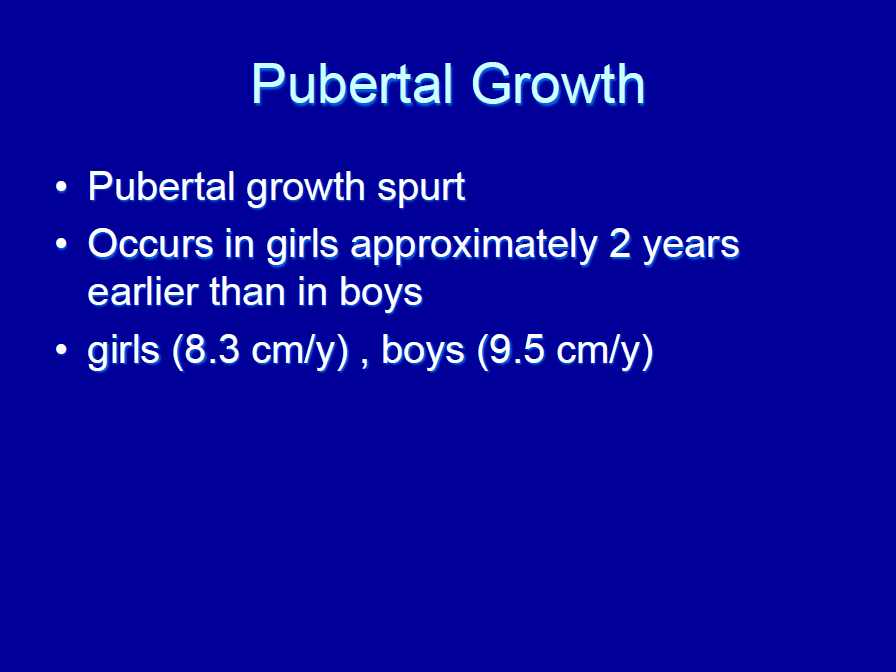 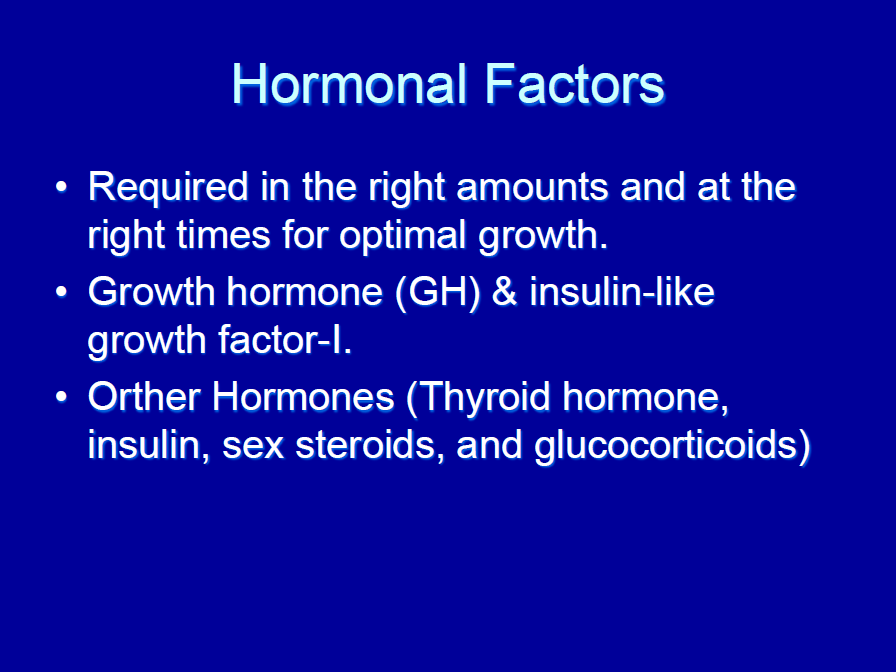 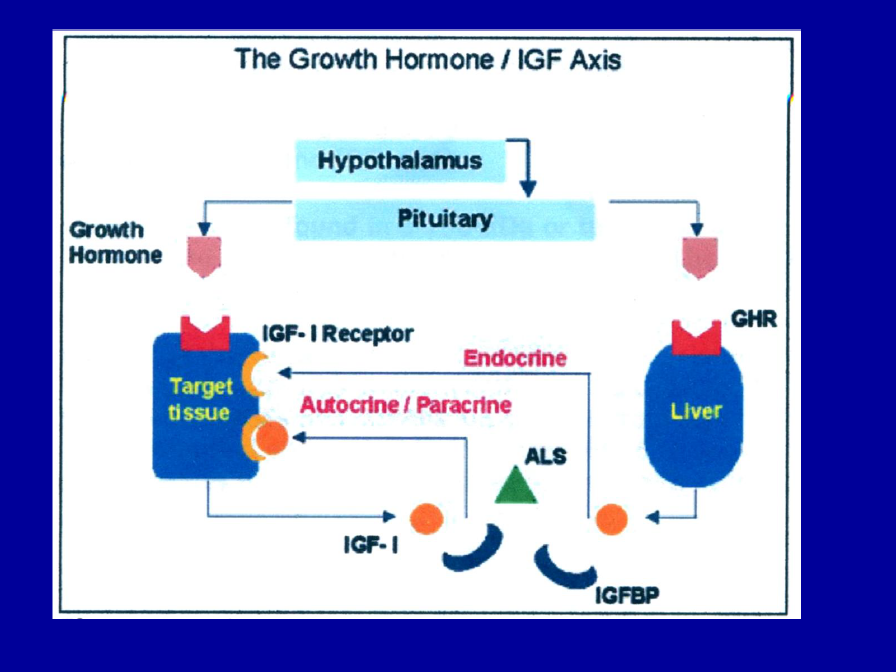 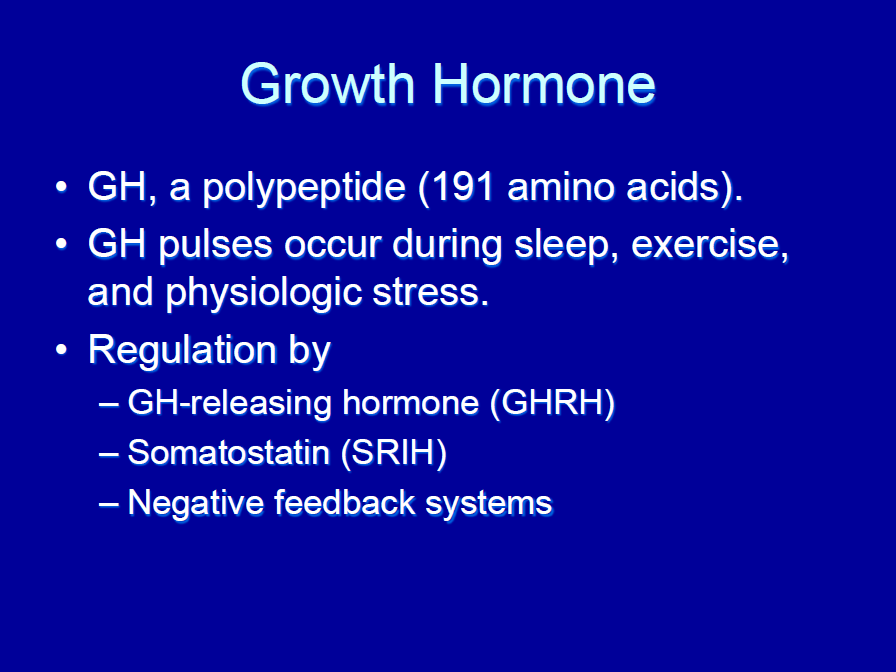 GH measurement : better measured at early morning or early evening
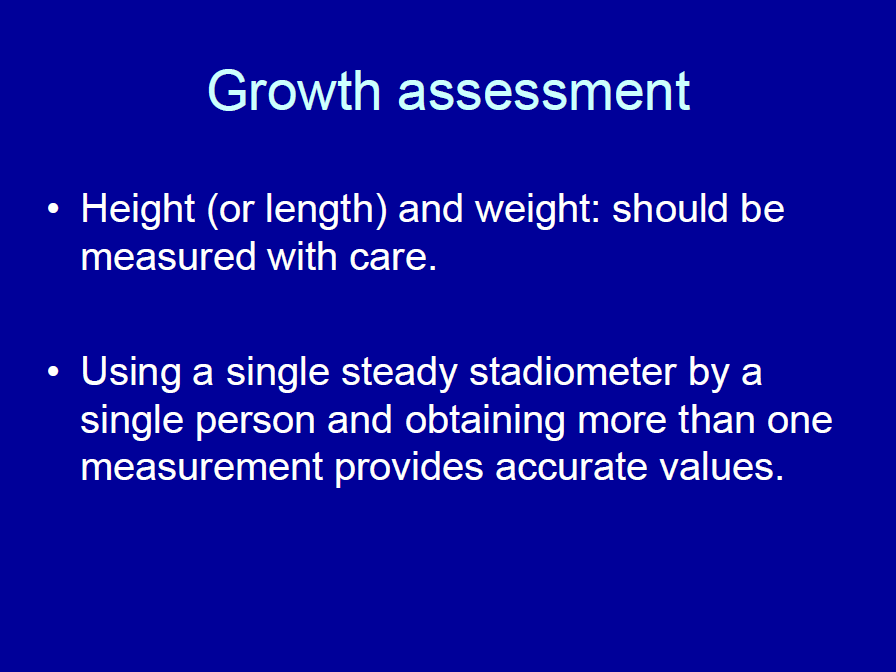 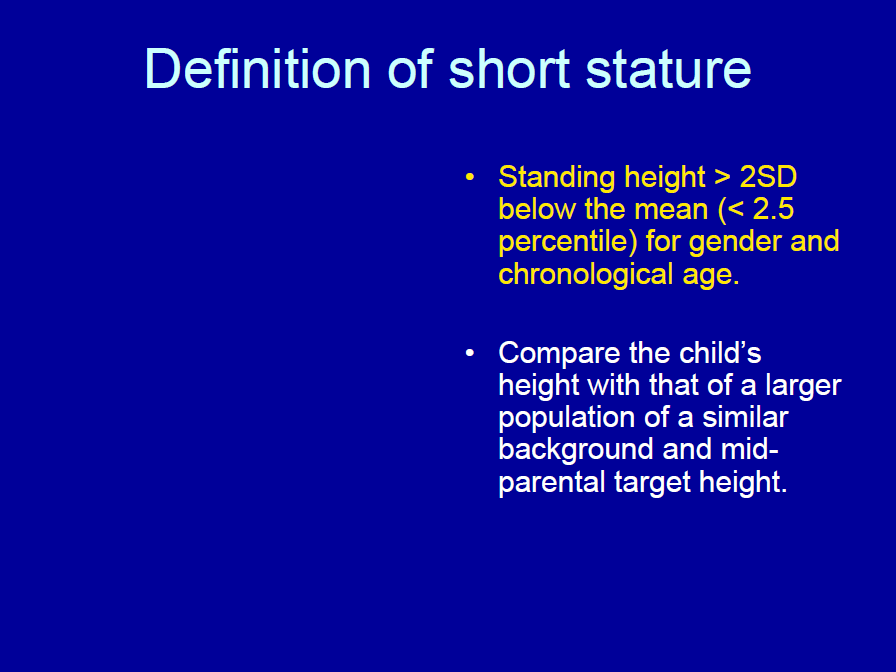 مهمه
انظر الكتاب ص 188 – 189 
للرسمات اللي تشرح هذا السلايد
How to measure the height :
- By stadiometer  for 2y or older who can stand 
- Intertometer (( tabeltop length ))  for < 2 y then for both use the Sentile chart to asses it )
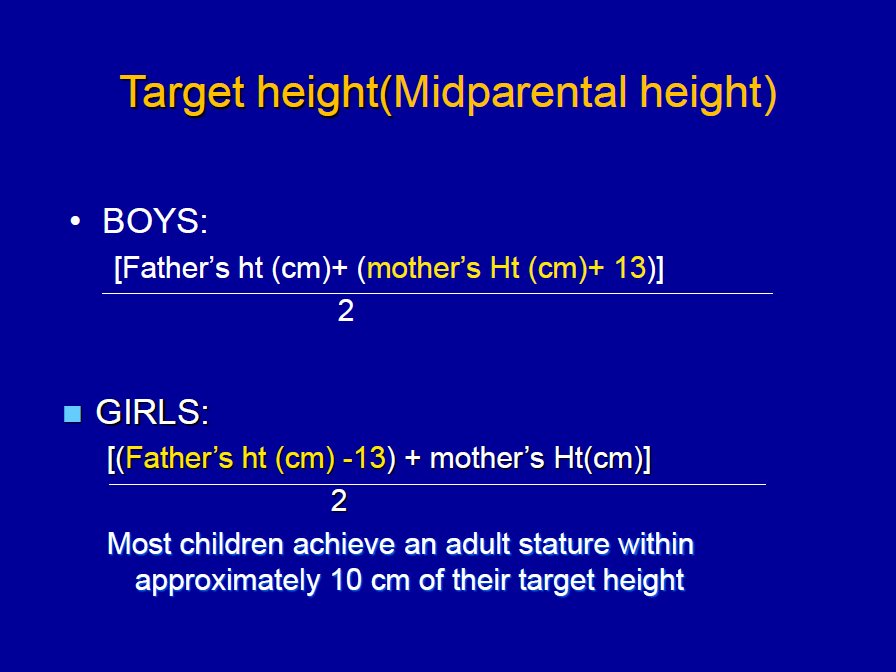 المعادلات مهمه 
حفظ
When you calculate the Midparental height Put it on the sentile chart ( as an expected target )  to asses the growth
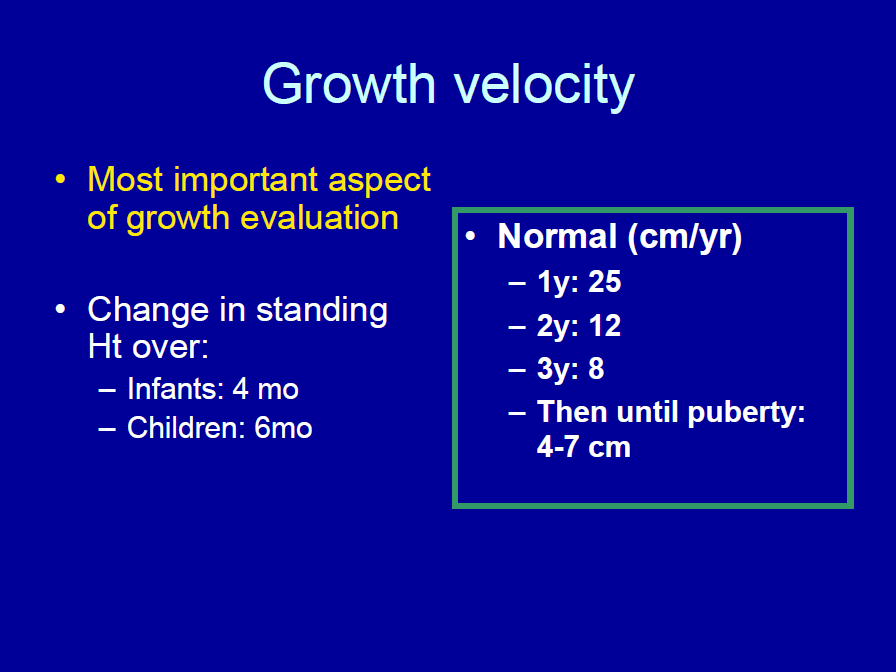 NB : the avarage length of newborn is 50 cm
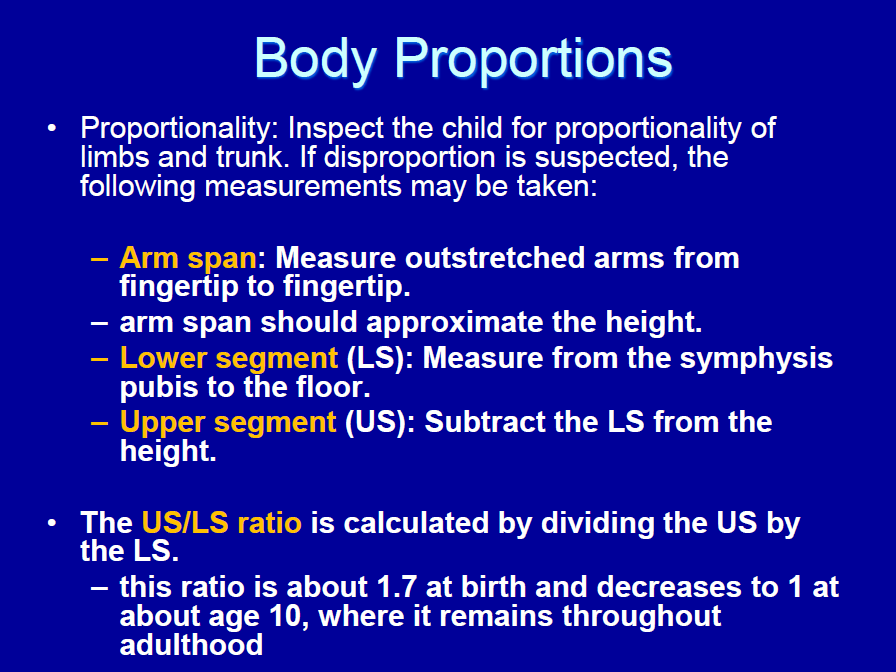 NB : the symphysis pubic divide the body to Upper and Lower segments
NBs
If the baby has U/L ratio less than normal  this indicate that the baby has short back = look for problems in this area 

If the baby has U/L ratio more than normal  this indicate that the baby has short legs
Other ways than measurment
Use X-ray : Bone age (( skeletal maturation )) 
 Tanner Glather method 
 compare the x ray results to special atlas that show how the bone (( usually the hand )) should look at this age
Causes of Short Status 
1- normal variant ( Famelial – Constitutional ) 
2- pathological
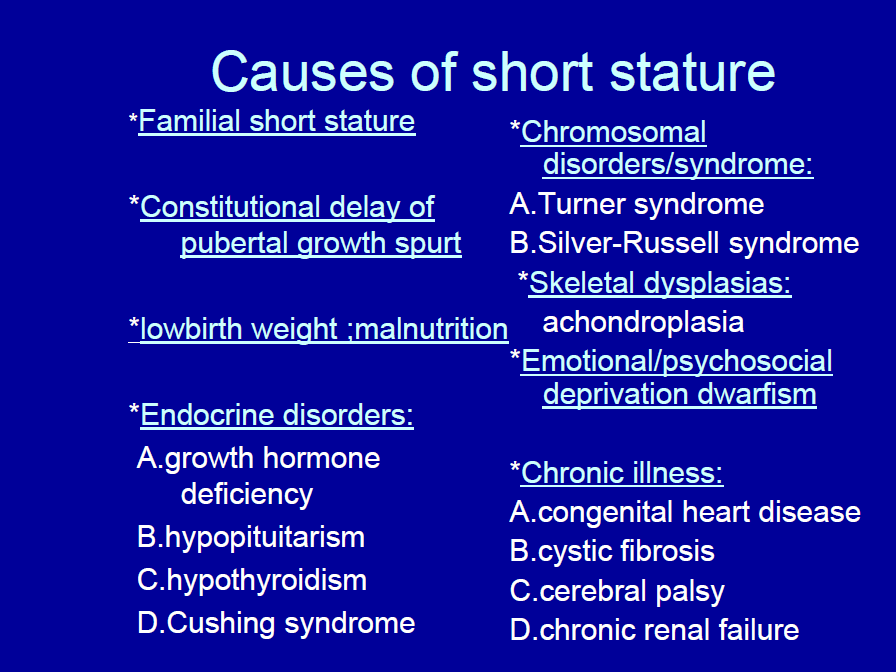 the child will be short and dismorphic
Has normal bone age – MCQ
Parent are normal but the child Is delayed (( the bone age is delayed )) – MCQ
the child will be short and disproportional
In endocrine type : the baby usually present short and obese (( bone age delayed )) – MCQ
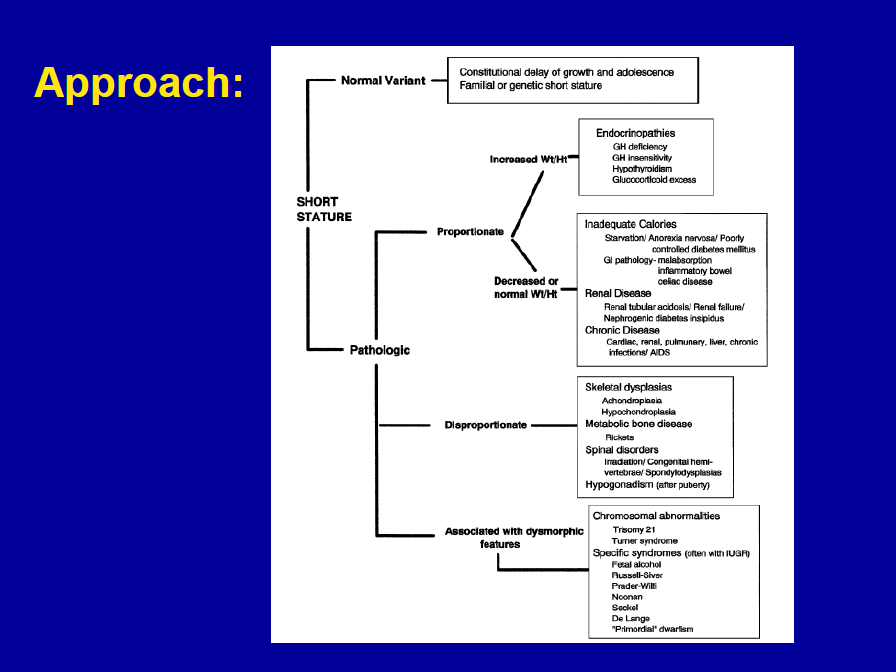 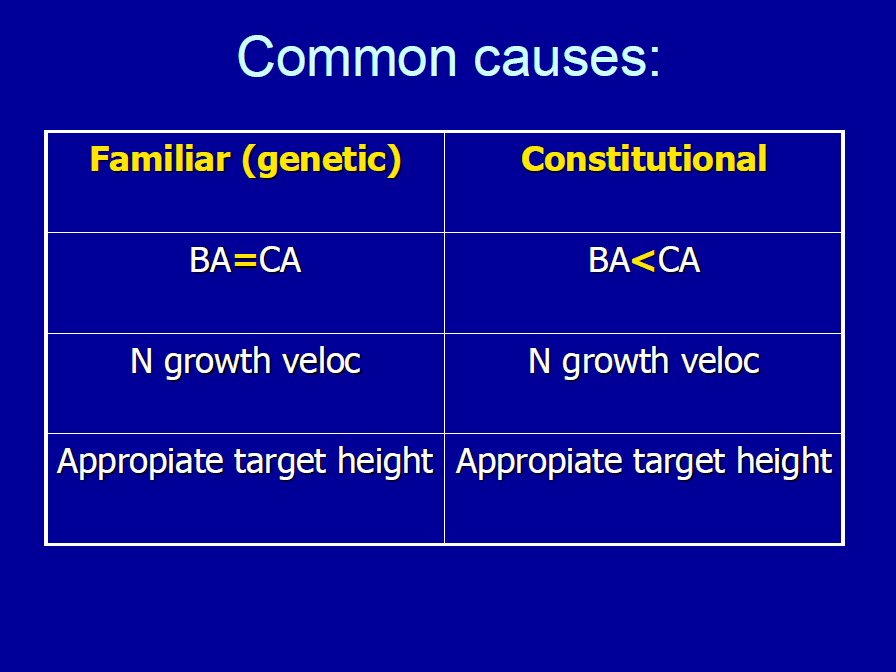 90%
BA : bone age   
CA : Actual age
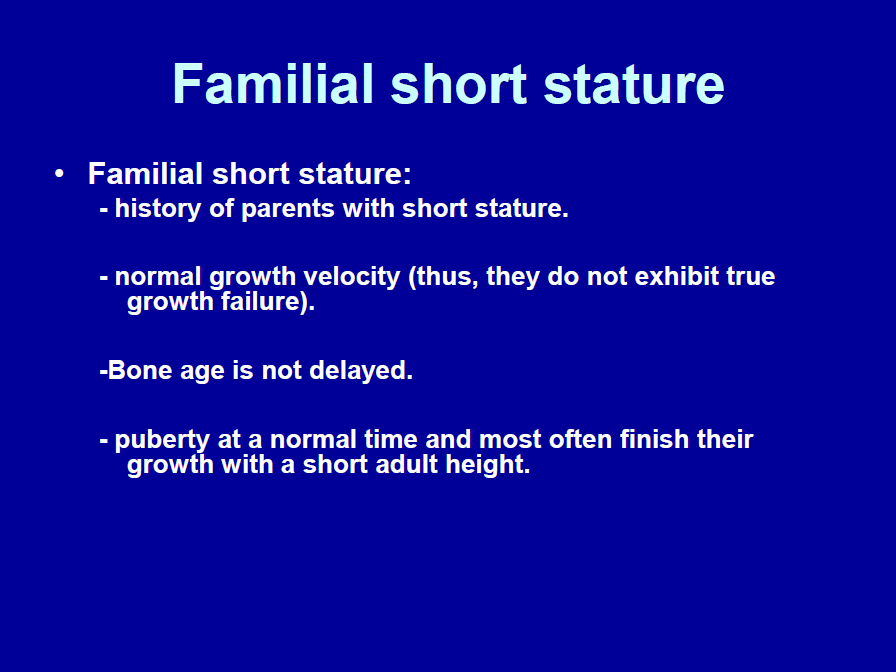 Has normal bone age – MCQ
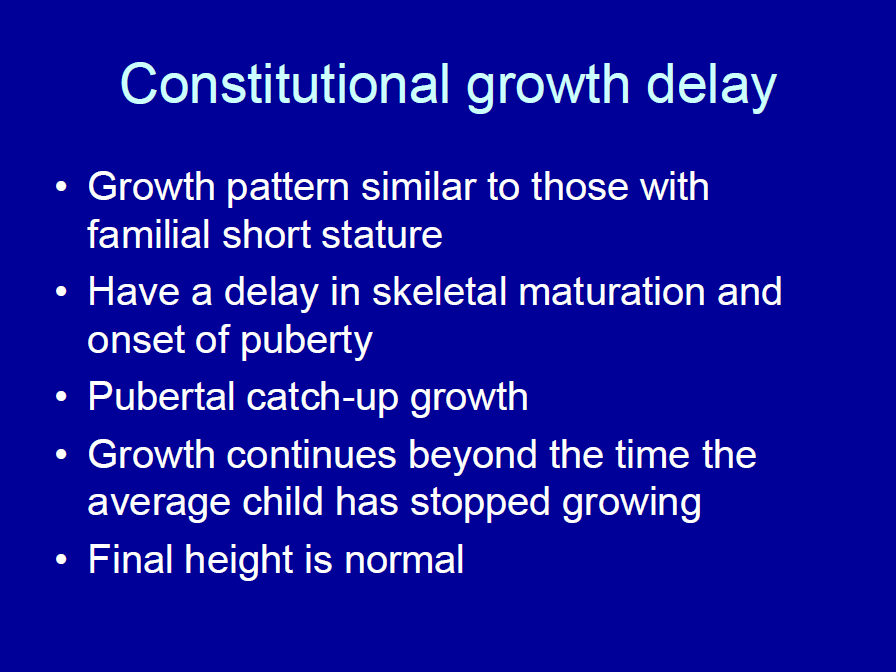 Parent are normal but the child Is delayed (( the bone age is delayed )) – MCQ
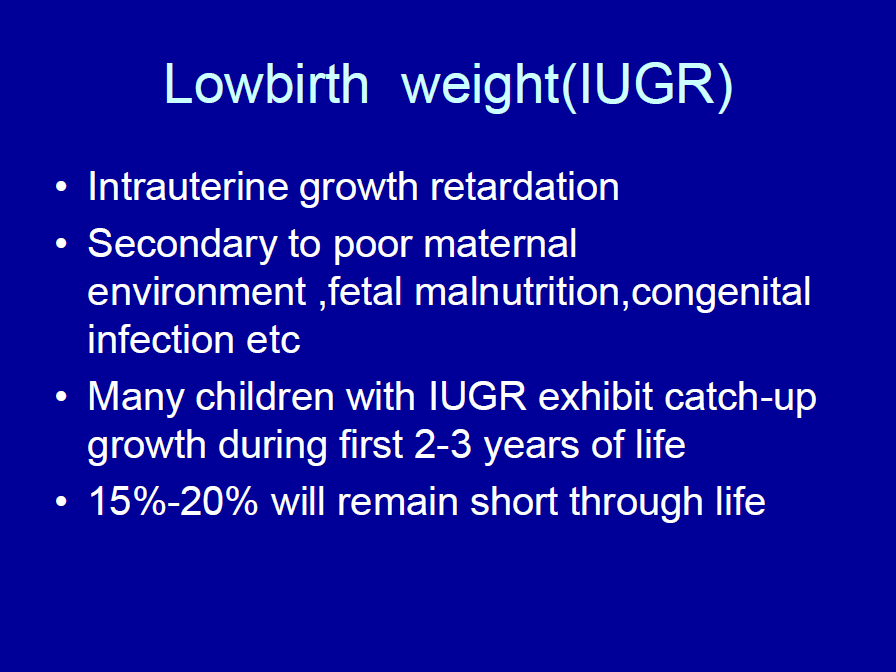 مهمه
انظر الكتاب ص 186 – 187 
يوجد شرح مختصر لباقي الاسباب
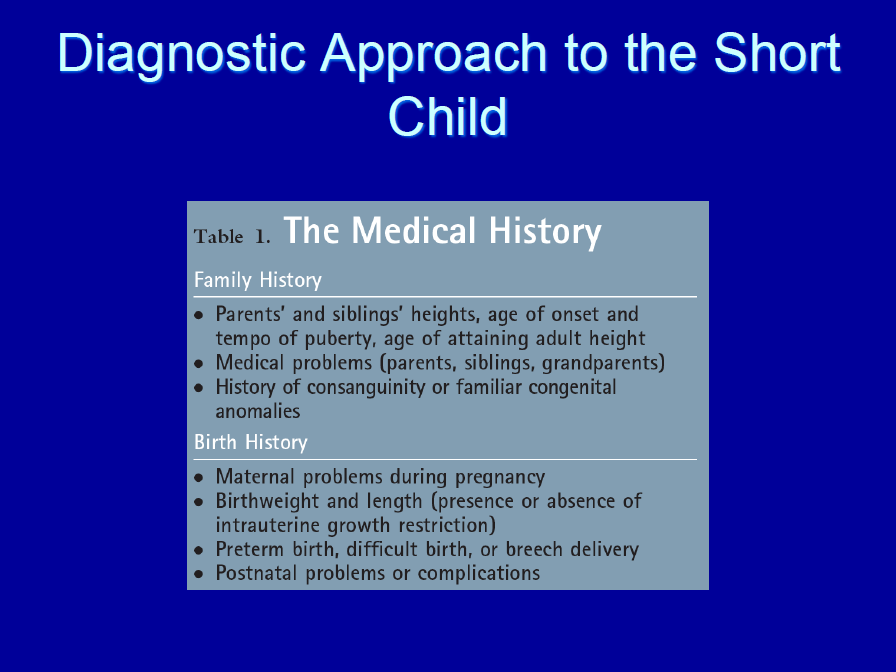 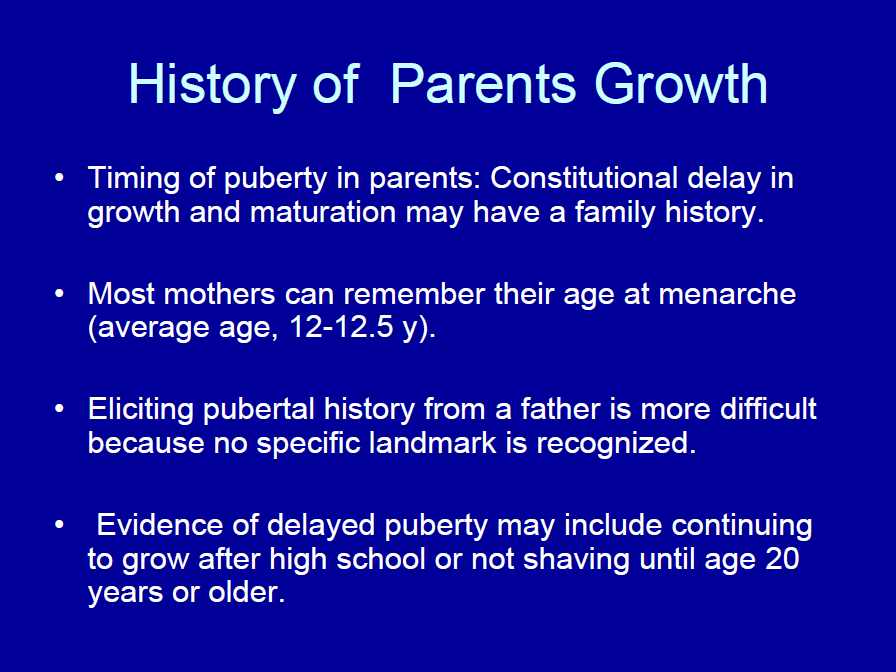 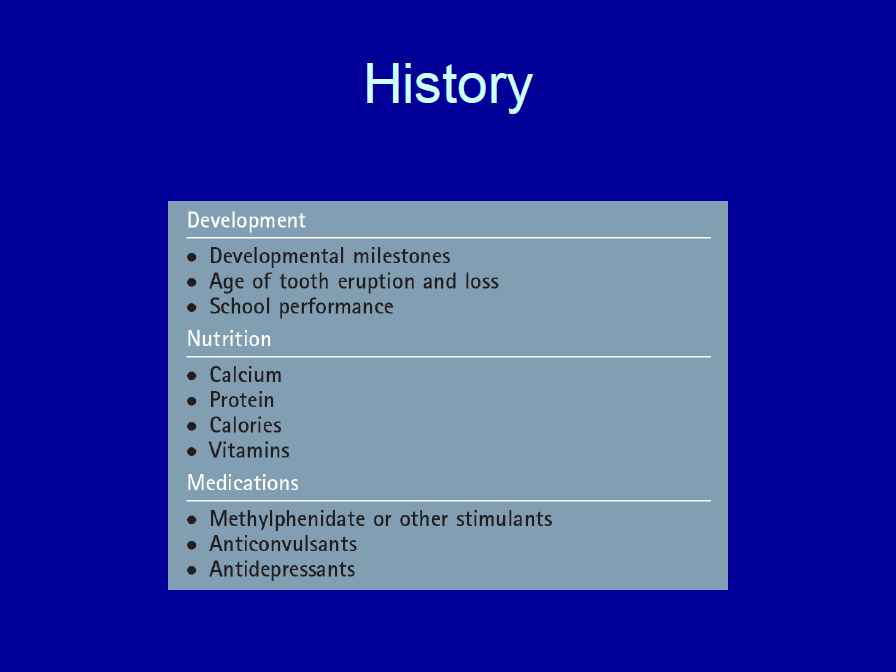 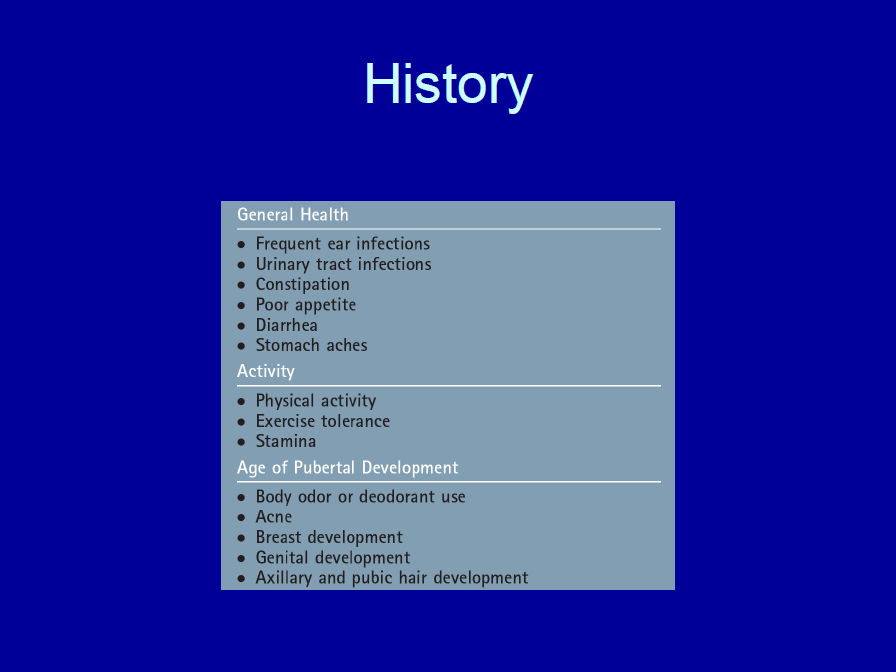 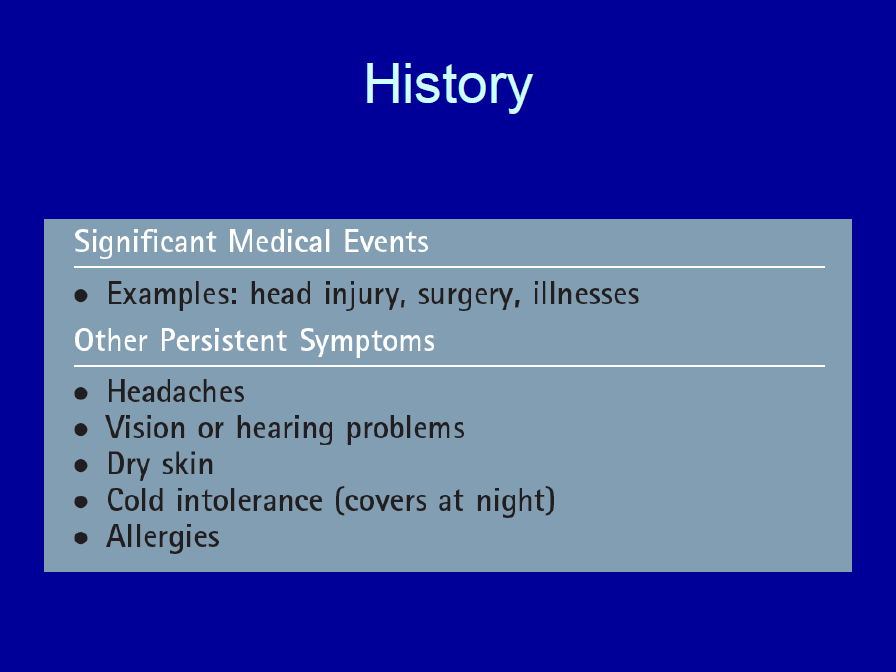 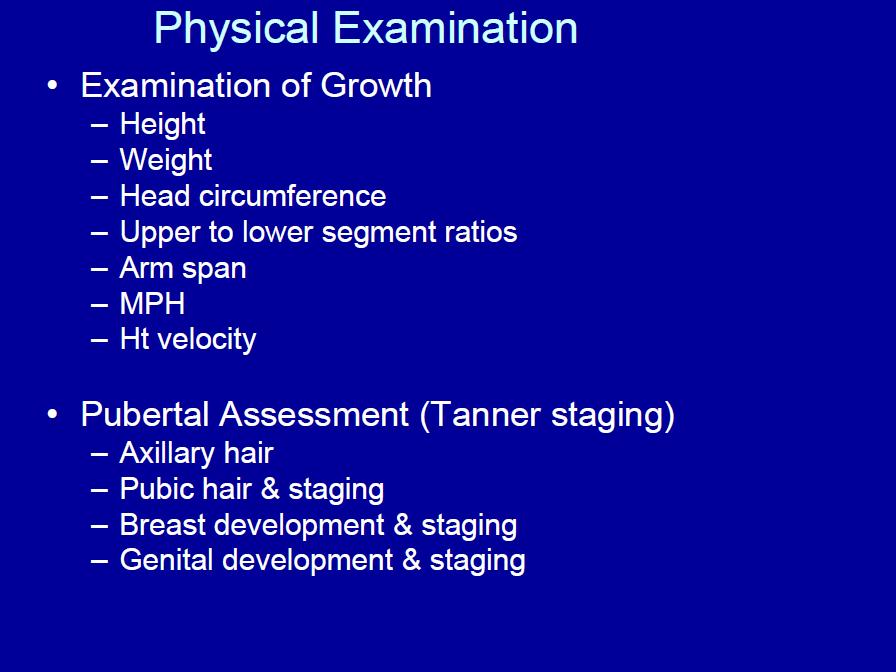 Prader orichodometer : used to measure the testes size
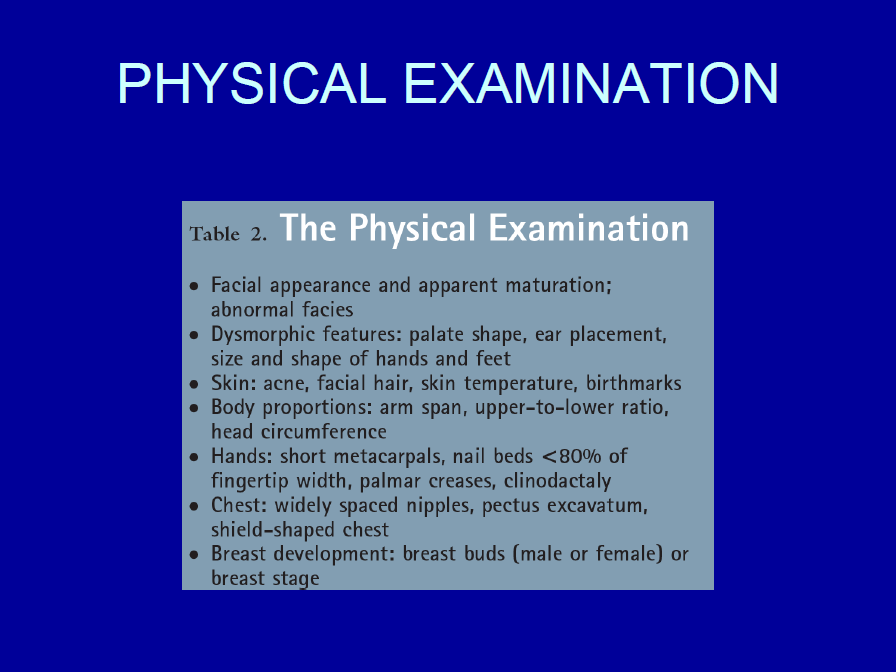 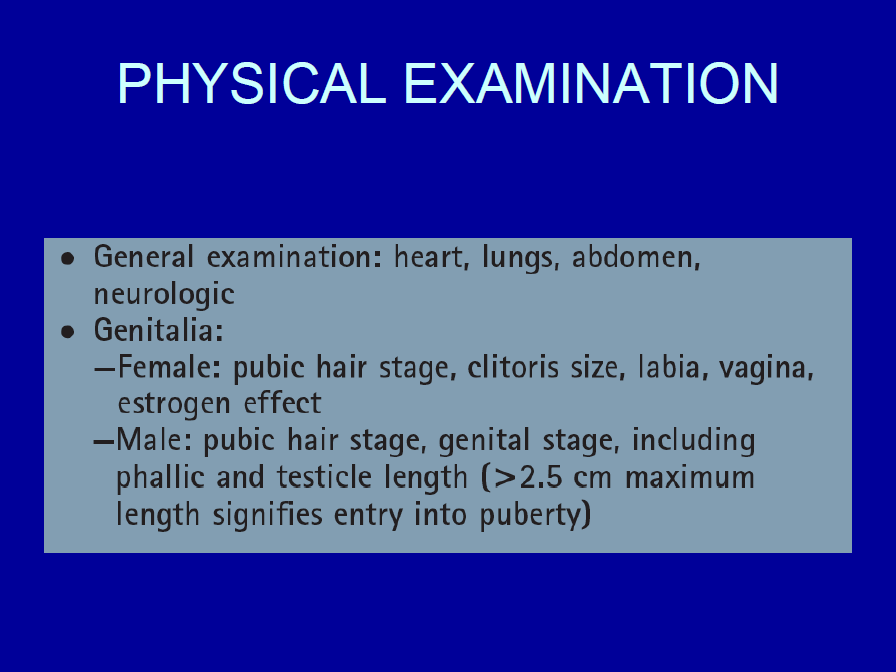 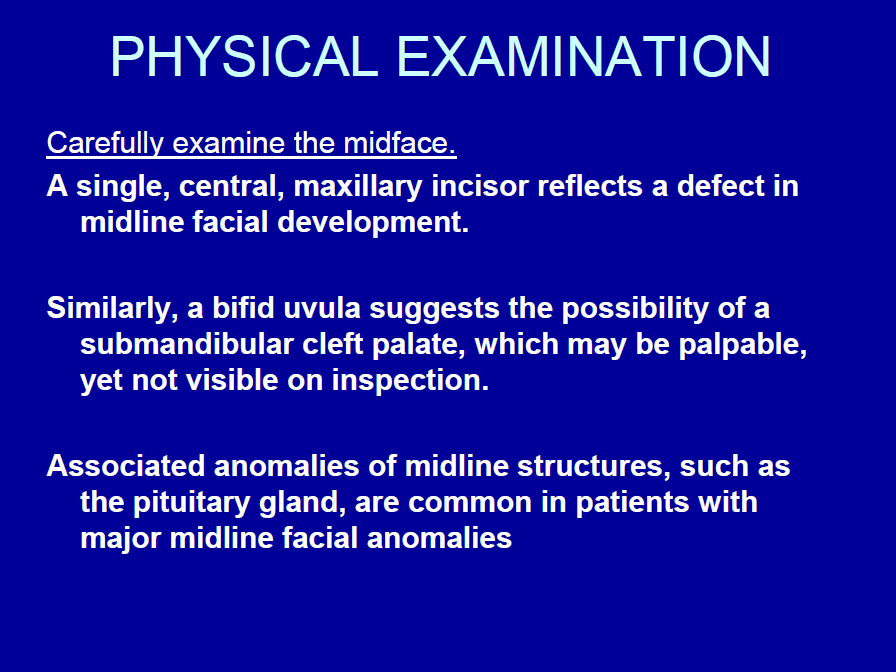 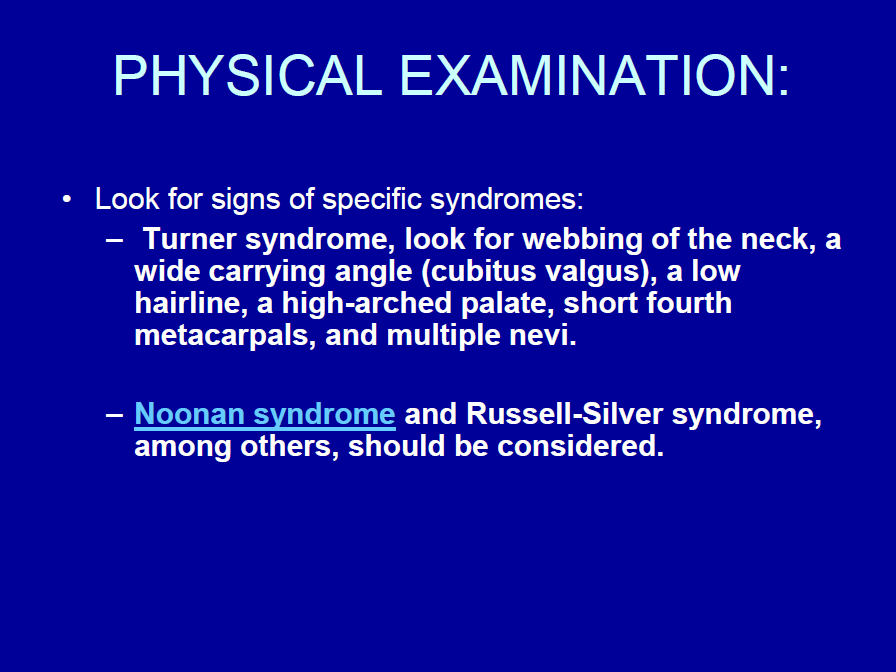 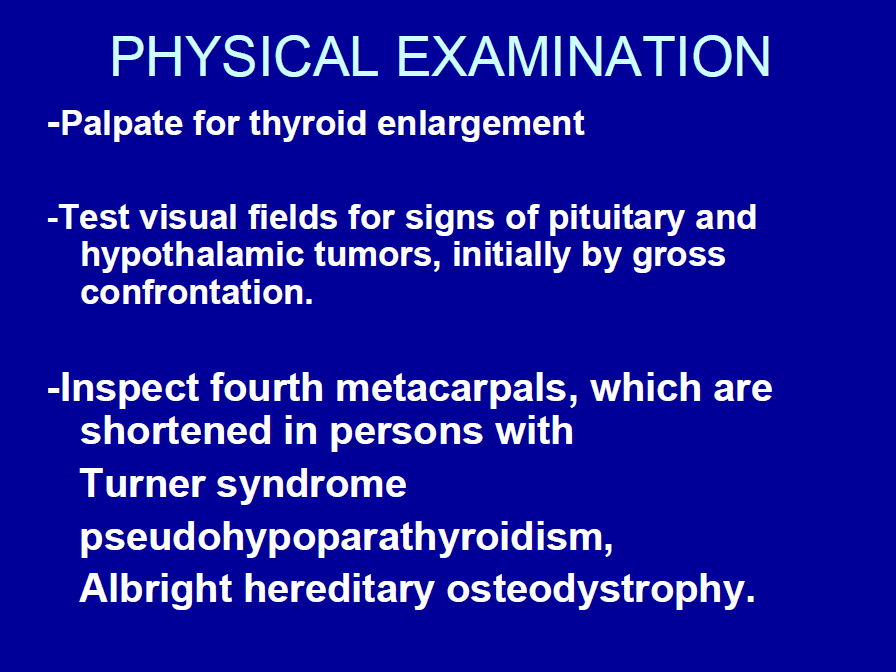 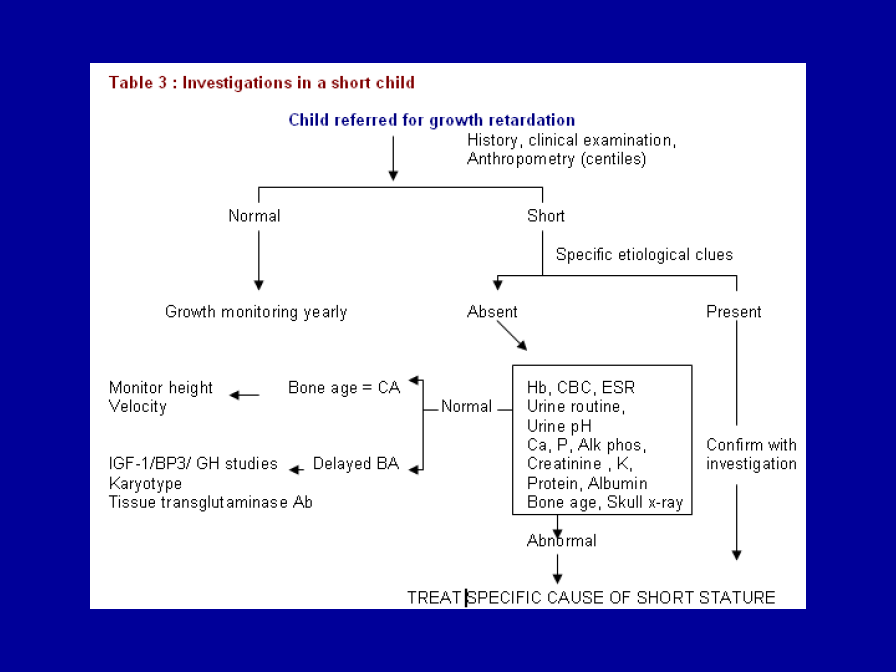 Cases
Case1 : Pt presented with short status and webing of the neck , pigon like chest and wide space nipples  , Normal 46 XY
Diagnosis : Noonan syndrom 

Case 2 : little girl 2 y old , presented short with large head and triangular face 
 Diagnosis : Silver Russle syndrom
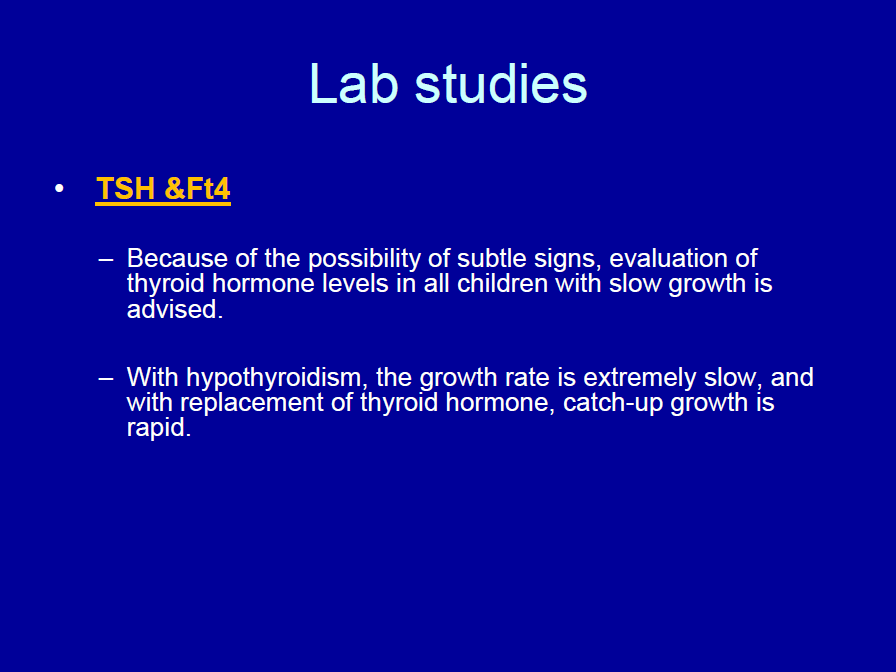 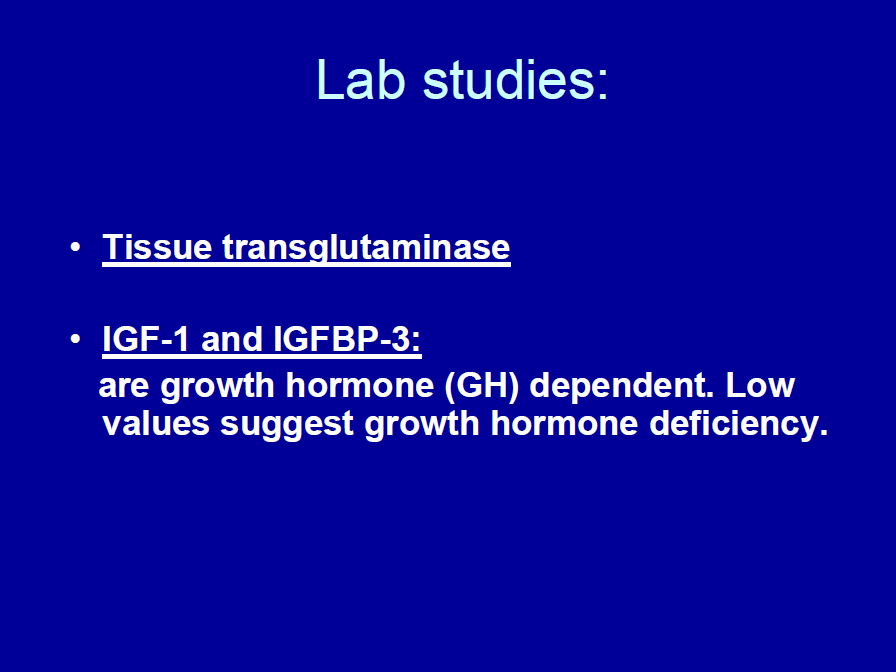 Test for Celiac Dz
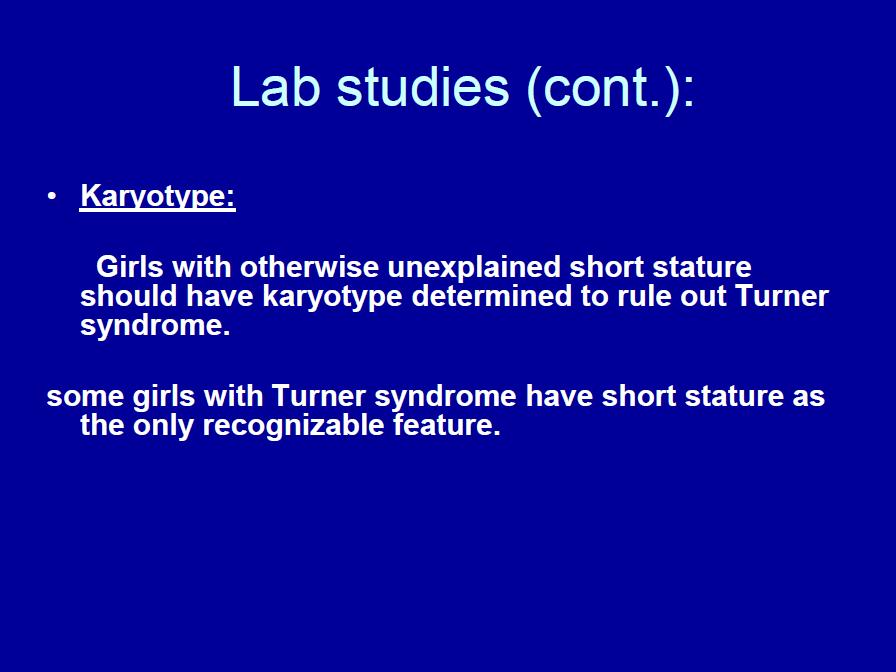 مهمه
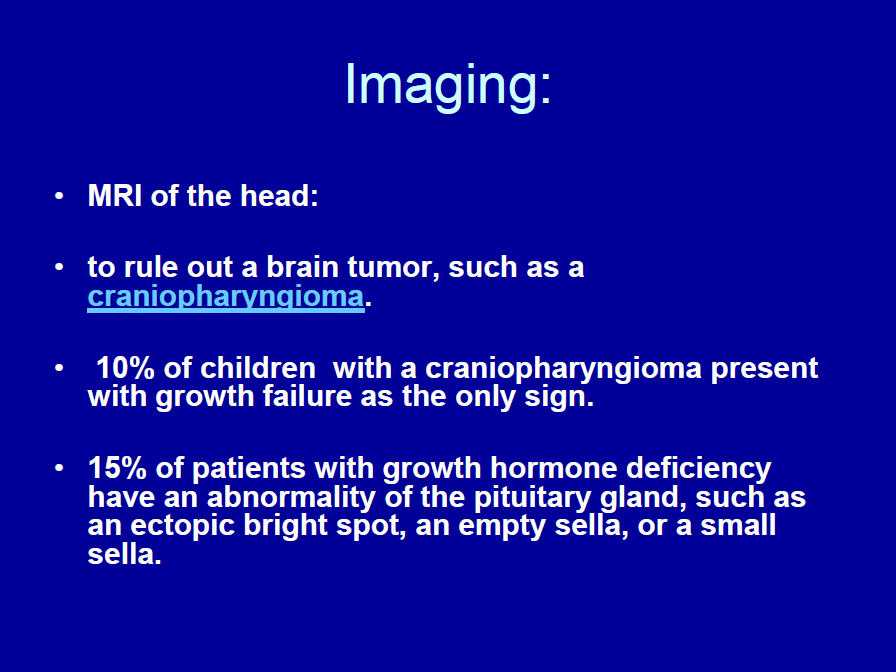 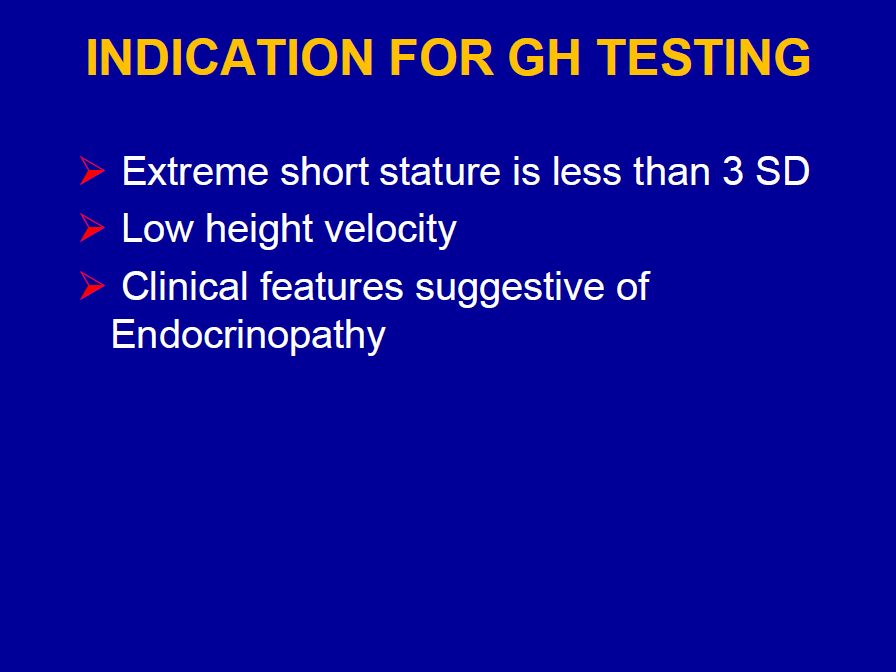 NB : GH test randomly measure is not usefull 

The Pt should be admitted o the hospital
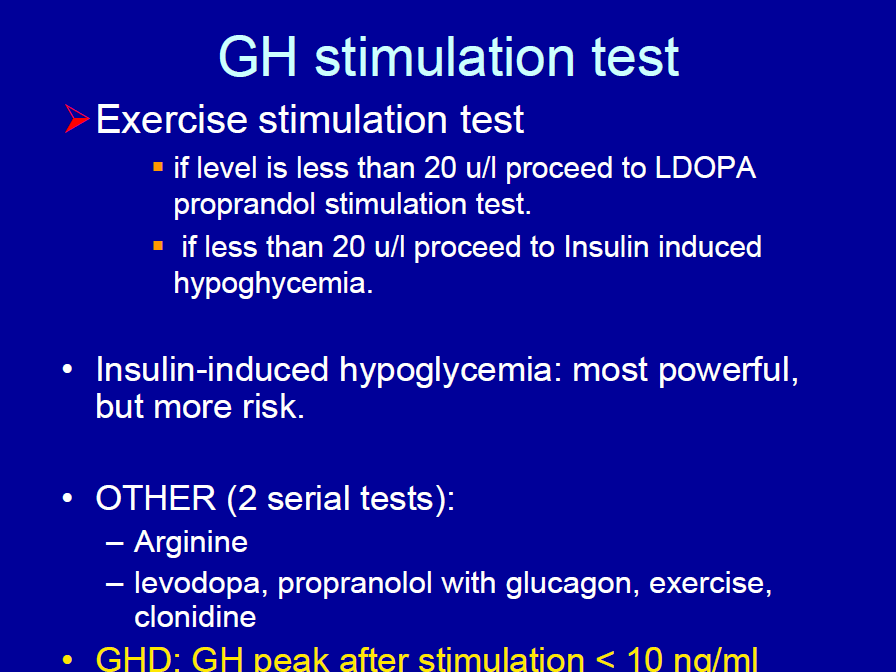 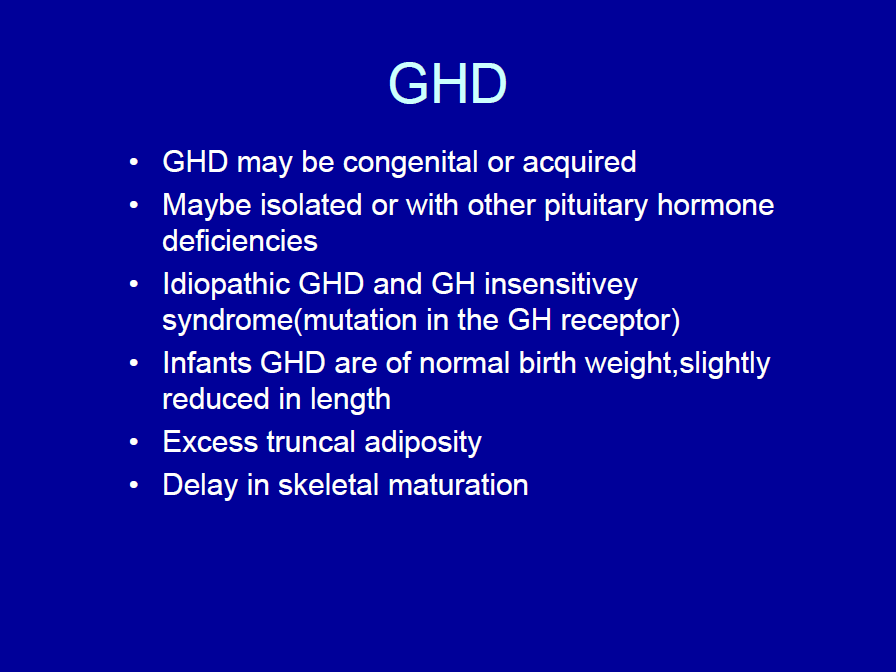 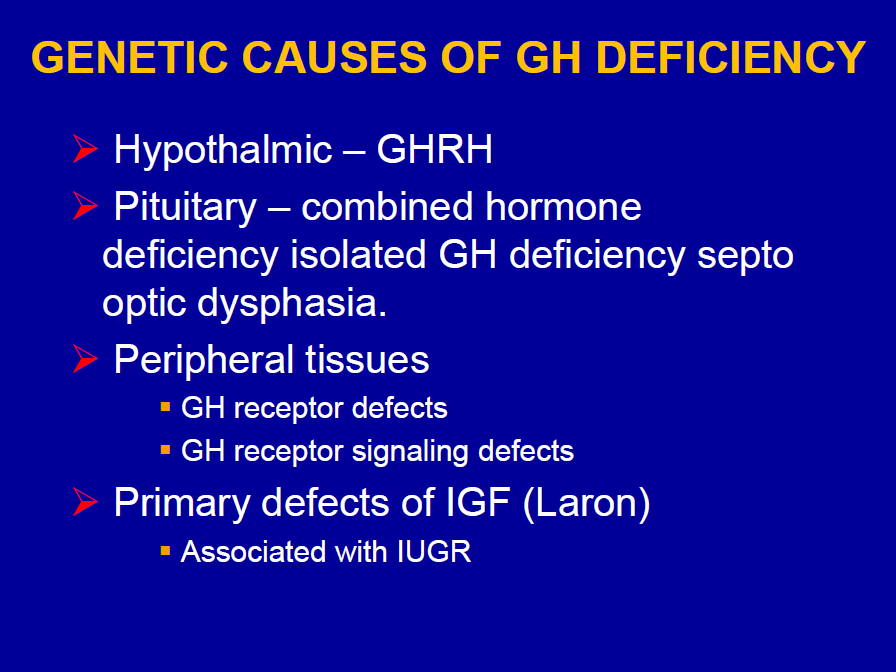 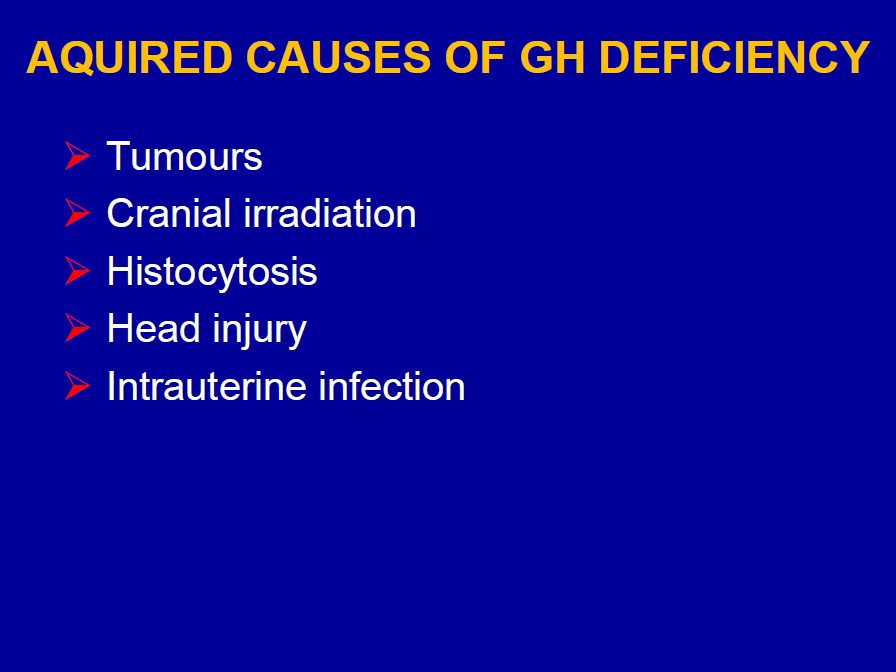 Cases
Case 3 : 12 y short , 110 cm  , wg : 50 kg , 97 sentile 
3 causes : 
Hypothyrodism 
Cushing
Gh defecincy 

3 investigations : 
CBC 
Thyroid function 
Bone age
GH 
IGF
Celiac Dz
Case 4 : 4 y old 75 cm , < 3 sd sentile , wh : 27 , parant normal 
Causes : 
Celiac dz : (( both wg and hg will be affected ))
Turner syndrom 

Investigations : 
Tissue transglutine 
Karyptype
CBC
CXR
Bone age 
Thyroid
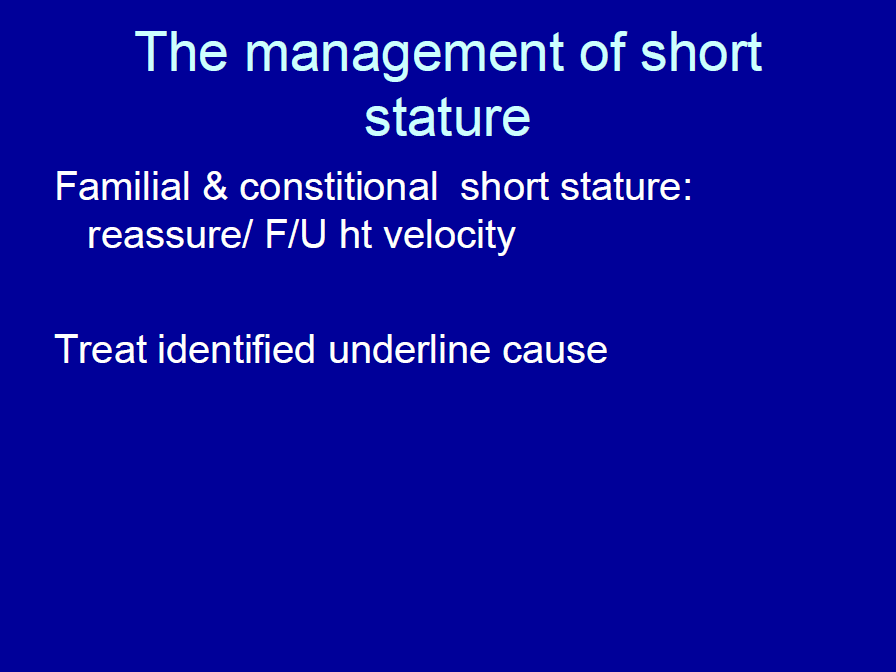 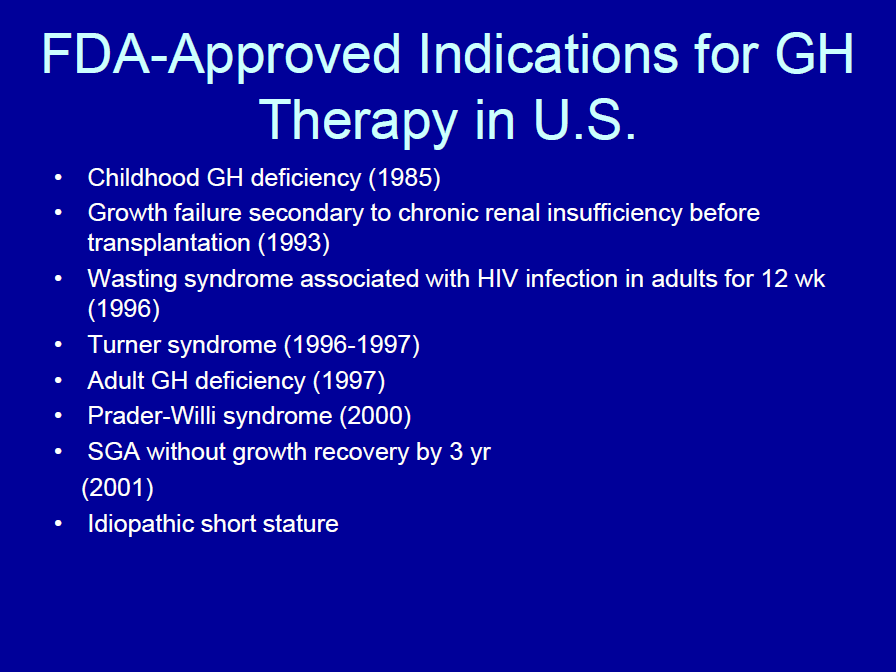 MCQ
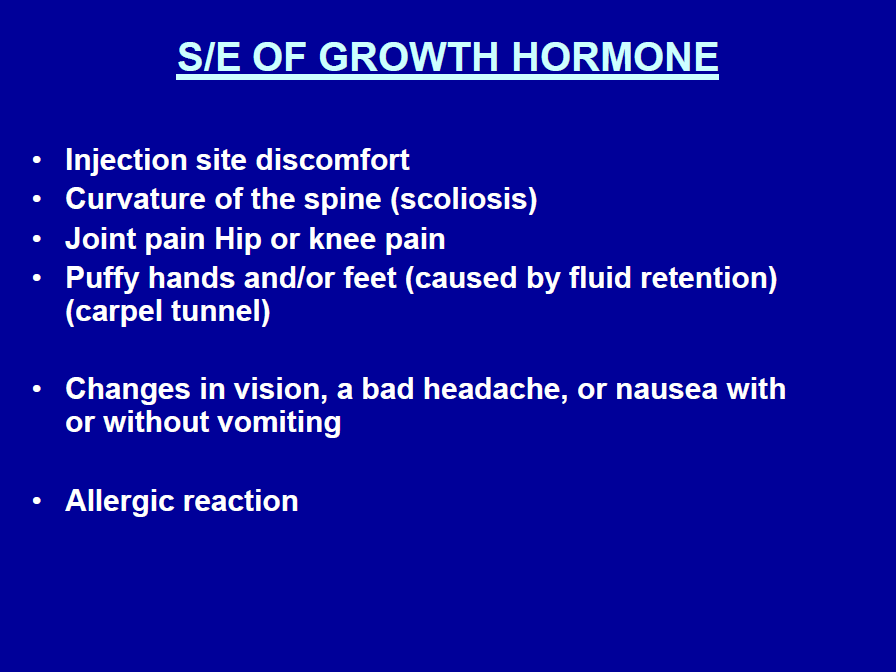 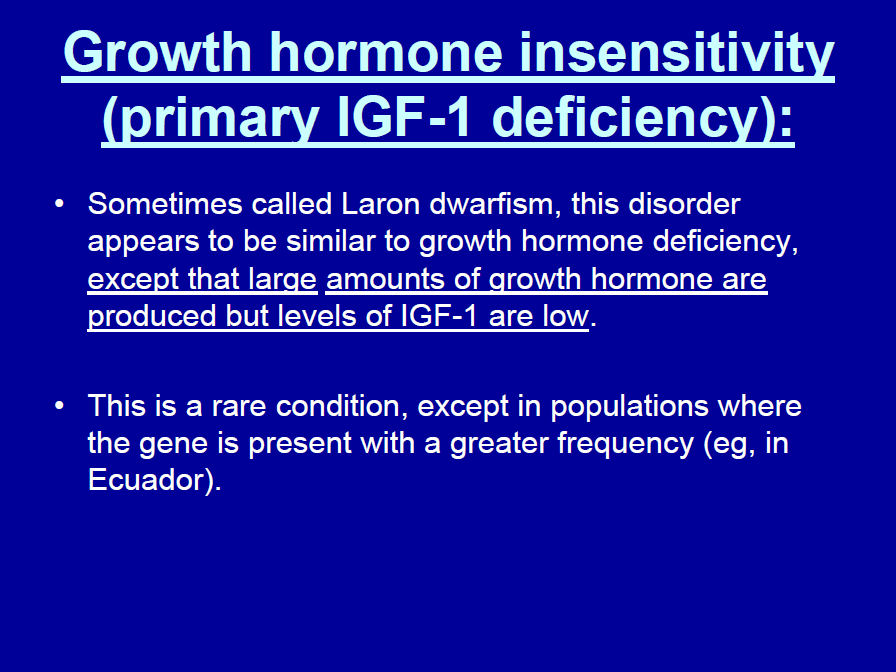 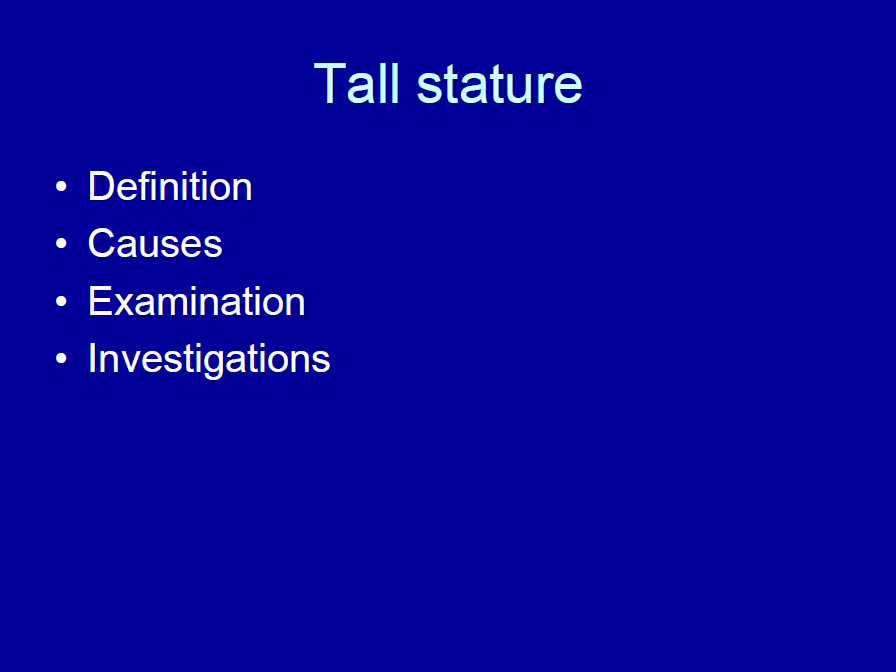